ӘЛ-ФАРАБИ АТЫНДАҒЫ ҚАЗАҚ ҰЛТТЫҚ УНИВЕРСИТЕТІ
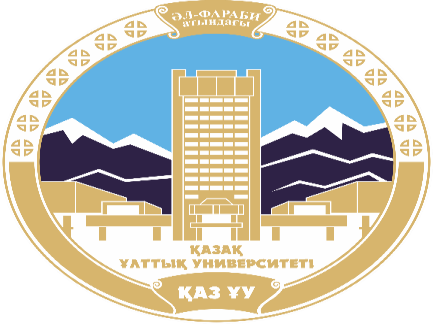 Саясаттану және саяси технологиялар кафедрасы
Саяси имиджелогия
Абжаппарова А.А.
Аға оқытушы
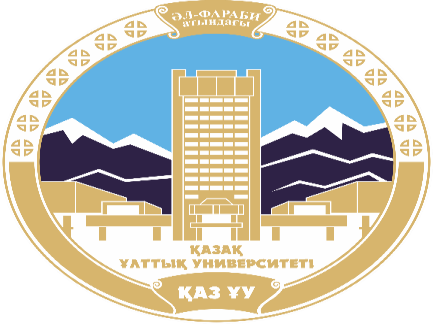 Саяси имиджелогия
Дәріс 4
Имиджмейкинг ұғымы және түрлері
Дәріс жоспары:
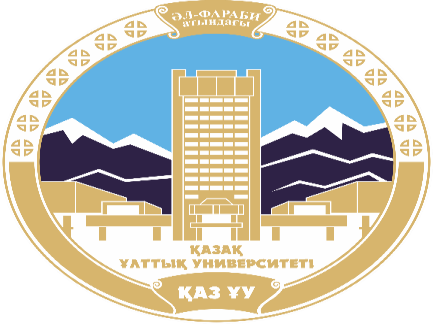 Имиджмейкинг анықтамалары.
Имидждмейкер
Имидждеу
Имиджмейкинг анықтамалары
Имиджмейкинг – жарнамалық қызмет пен PR əдістері мен тəсілдерін қолданумен имиджді жасап шығарудың үрдісі, яғни ақпараттық əсер етудің өнімдері ретінде имидждерді құрайтын кəсіби мамандар қызметінің бағыты.
Имиджмейкинг – қоғам алдында белгілі бір субъектінің, компанияның, адамның, партияның, мемлекеттің қайталанбас есте сақталып қалатын бейнесін құру.
Имиджмейкинг – объект келбетінің сыртқы символикал- дығы, халық назарын оның жетістікті сипаттамаларына аудару.
Имиджмейкинг – тұлға немесе ұйымның игілікті бейнесін құруды міндет қылып қойған PR бағыт.
Имиджмейкинг имиджді қалыптастырудың теориясы мен тəжірибесі жайлы ғылым, яғни имиджелогияның ғылыми тəжіри- белік саласын білдіреді. Имиджді құру бойынша жұмыс істеудің үрдісі имидждеу деп аталады.
Имиджмейкинг анықтамалары
Имиджмейкинг – бұл имиджбен байланысты қызметтің жеке бағыты. Өзінің дамуының бастапқы кезеңінде имиджмейкинг имиджді басқарудың əдістері мен технологияларының бірқатары- мен көзге түседі.
Имиджмейкинг – бұл БАҚ –уақытында ыңғайлы баламалы ақпаратты тарату арқылы да объект жайлы жағымсыз хабарлама- лардың пайда болуына жедел жауап беру немесе ескерту.
Имиджмейкинг анықтамалары
Имиджмейкинг мақсаты тапсырыс берушінің мақсатына жəне тапсырыстар параметріне байланысты болады.
Стратегиялық міндет – мақсаттылы аудиторияның тұтыну- шыны қалыпты не кері қабылдауы, ұсақ міндеттерді жүзеге асыру жолымен мақсаттардың нақтылануы.
Тактикалық міндеттер:
топ (іс шаралар кешенінің негізі)– имидждің қалыптасуына əсер ететін факторлар мен анықтамаларды анықтаудың əдістері;
топ – сыртқа емес, ал имидждік сипаттамалардың ішіне бағытталған əсер етудің механизмдері.
Имиджмейкингтің негізгі принциптері бəріне мəлім:
имиджмейкерлерге алдын ала, яғни компания басталмас бұрын қаратылу керек;
қарапайым, жалпыға түсінікті тілмен сөйлеп, қарапайым азаматты толғандыратын сұрақтарға зейін қою керек;
сырттан шақырылатын сарапшылардың көмегінсіз мəселе шешілмейді;
имидждің құрылуы шынайы саясаттың орнын басушы емес, ол саяси үрдіске тек қосымша болатынын ұмытпау жөн. Өзінің дерексіздігіне қарамастан, саясат белгілі бір шынайы негіздерге сүйенеді.
Имиджмейкер
Имиджмейкер – бұл жасаушы, тудырушы, имидждерді қалыптастырушы. Теориялық тұрғыдан, имиджмейкер – имидж бейнесі сəйкестеліп жасалатын қолайлы модельдің авторы. Тəжірибеде, ол саясаткермен, құрылыммен, оқиғамен жұмыс істеуде осы модельді жүзеге асырушы, сонымен қатар пайда болған өнімді бұқаралық коммуникация құралдары мен тираждау арқылы таратушы, яғни имидждерді жеткізуші болып табылады. 
Мамандардың ойынша, «имиджмейкерлердің мүмкіндіктері орташа есептегенде дауыстардың 15-20%-ын, ал кейбір жағдайларда 80%-ды көтере алады. Оған қоса кандидат харизматикалық тұлға болмаған жағдайда имидж- мейкерлердің қолынан ешнəрсе келмейтінін ұмытпау жөн». 
Ақырғы сөзбен келіспеудің тəуекеліне барайық. Айқын көрсетілімді харизма болуының жағдайында имиджмейкерлердің қажеті жоқ. Əдетте имиджмейкерлердің қызметтерін харизмалары жоқтар немесе оның əлсіз деңгейлеріне иеленетіндер пайдаланады. Дəл осындай күрделі жағдайларда олар өз пайдалы əсерлерін тигізулері мүмкін.
Бүкіл өмірлік тарих барысында адамның өзін-өзі сақтауының үш механизмі жасалып шығарылған.
Бірінші механизм – бұл «күн көру инстинктісі». Ол И. Меч- никовтың айтуынша, белгілі бір жағдайлар туындағанда «өмір сезімі» сияқты саналы қалыпқа ауысады.
Екінші механизм – бұл адамның өмірден қанағаттанушылық алуға субъективті мақсаттылығы. З. Фрейд белгілеп өткендей, адам өмірінің кез келген бағдарламасы лəзааттылық алумен аяқталады. Өмірден лəзаттылық алуға тырысу – адамның өзін-өзі сақтауға деген күшті стимулы.
Үшінші механизм – бұл адам өмірінің барысында рухани өзін- өзі жоғарылауына деген өспелі қажеттілік. Өмір жағдайлары нашар болған сайын, адамның рухани беріктілігінің мəні жоғары болады. Адам күн көрісінің барлық аталған механизмдерінің белсенді жұмысында имиджмейкердің рөлі өте маңызды.
Имиджмейкерлер əдетте аттракция механизмдерін кеңінен қолданады:
Қарым-қатынас қатысушылары сипаттамаларының ұқсастығына негізделген тұлғааралық тартымдылық: қалыптар, көзқарастар мен құндылықтарының жақындылығы, сыртқы ұқсастық, психологиялық жақындылық, əлеуметтік қолжетімділік, қалжың сезімділігі жəне араласушылық, өзара көмек, сенім;
кездесулер жиілілігі, байланыстар интенсификациясы, олардың психологиялық толықтылығы жəне олардың тұлғалық мəнділігін күшейту;
араласушы адамдардың арасындағы айналу бұрышы мен аралықтың ауысып отыруы, ұнатушылықтың вербалды емес реакцияларын ұлғайту (жымиюлар, көзқарастар, жанасулар, ымдар,, мимика);
имиджмейкерлер араласудың түрлі жағдайларын белсенді модельдейді, мысалға, «қосалқы əрекет», «белгілі бір нəрсеге қатыстылық»;
оның жалпы пəндік мазмұнын бөліп көрсету негізінде өзара бірлескен қызметтерді ұйымдастырады (мүдделердің, қызығушы- лықтардың, қызмет мақсаттарының жалпылылығы) жəне т.б.
Имидждің мəнді сипаттамалары
имидж белсенділігі, оны қабылдайтын субъектілердің жүріс- тұрысына əсер ету қабілеті жəне оның перцепция субъектілерінің стереотиптері мен түсініктеріне тəуелді болуы;
имидждің ақпараттылығы, ол өз кезегінде бейнеленетін субъект жайлы ақиқатты немесе жалған ақпарат беру қабілеті ретінде көрініс табады; рационалды жəне эмоционалды аспектілер имиджін құру мен қабылдауда үйлесіп келуі;
аудитория санасында біртұтасты бейнеге дейін толықтыры- латын бөлек оқшауланған символдардың бірігу жолымен жүзеге асырылатын бейнелеуші субъекті түсінігінің толыққандылығы;
бейнеленетін субъекті түсінігінің индивидуалдығы, қажет- тілік пайда болған жағдайда оның құрамына кіретін символдар мен стереотиптік сипаттамаларды толықтырады;
«Имидждеу»
Имидждеу – бұл тиімді бейненің түрлі өмірлік салаларға бірлесуіне мақсатталынған имиджмейкинг технологиясы.
Имидждеу – бұл аудиториямен талап етілген бейнені бере білу.
Имидждеу – жағымды имиджді қалыптастыру бойынша мамандардың кəсіби қызметінің саласы. Біздің мемлекетте имиджмейкер мамандығы жақында пайда болды. Ресейдің кəсіби имиджмейкерлерінің Лигасы, яғни имиджелогияның дамуына жəне кəсіби имиджмейкерлерді даярлауға септігін тигізетін қоғам- дық ұйым қызмет етеді.
«Имидждеу»
Имидждеу бір жағынан, тұлға психологиясын, психотерапияны, этиканы, эстетиканы, ортобиотиканы, конфликтологияны, медицина сияқты білімдердің теориялық салаларын қозғаса, екіншісі тəжірибелік бағдарланған салаларды, яғни риториканы, пластиканы, жесттілікті, этикетті, косметологияны, киімнің сəнін, дизайн мен аксессуарларын, шаштараздық өнерді қозғайды.
Имидждеу – адамның қоғамда өзін-өзі көрсетуіне мүмкіндік беретін ақпараттық шығармашылық үрдіс.
Имидждің құндылықты функцияларының субъективті мақсаттары.
Маңына адамдарды жинай алатын, адамдардың осы адаммен қарым-қатынасын жеңілдететін келбеттің айқындылығы мен сұлулығын жасау (өздерінің көзқарастары мен қалауларын соған сеніп айту, өз мəселелерін түсінеді ғой деп есептеу, оған ұнатушылық білдіру).
Имидждеу үрдісінің факторлары:
Имидждік құзырлылық
Сана-сезім (рефлексивтілік)
Тұлғалық	өсімінің	факторы	(субъектілік,	белсенділік, жауапкершілікті əрекет)
Шығармашылық факторы (ішкі еркіндік)
Гендер факторы (құрылғылық-экспрессивті реттеу)
Имидждеудің	негізгі	міндеттері   ретінде	қарастырылатын өмірлік сəттіліктің негізгі буындары:
Имидждеу жеке мəселелерді шешудің құралы ретінде
Имидждеу коммуникациялы мəдениетті дамытуда
Мансаптағы имидждеу.
Қолданылған әдебиет :Абжаппарова А.А. Позиционирование органов исполнительной власти в медиапространстве: теория и практика (на примере Министерства образования и науки Республики Казахстан и Министерства образования и науки Российской Федерации): монография. Қазақ университеті. Алматы 2018. 146с.Деркач, А. А. Политическая психология : учебник для бакалавров / А. А. Деркач, Л. Г. Лаптев. — 2-е изд., перераб. и доп. — М. : Издательство Юрайт, 2017. — 591 с. — Серия : Бакалавр. Базовый курс.Овчинникова А.М., Шульга Н.В. Основы имиджелогии: Конспект лекций / А.М. Овчинникова, Н.В. Шульга; Омский гос. ун-т путей сообщения. Омск, 2019. 55 с.Беляева, М. А, Самкова, В. А. А35 АЗЫ ИМИДЖЕЛОГИИ: имидж личности, организации, территории [Текст] : учебное пособие для вузов / М. А. Беляева, В. А. Самкова ; Урал. гос. пед. ун-т. – Екатеринбург, 2016. – 184 с.Имидж политика: проблемы формирования, продвижения и исследования : коллективная монография / [под ред. В.Н. Васильевой, Г.В Жигуновой]. – Мурманск : МАГУ, 2016. – 183 с.Имидж Беларуси: становление, состояние, продвижение : монография / М. А. Слемнёв [и др.], О. В. Вожгурова [и др.] ; под науч. ред. М. А. Слемнёва. – Витебск : ВГУ имени П. М. Машерова, 2020. – 198.Ким,Л.М. Саяси имиджелогия [мәтін]: оқұ құралы / Л.М. Ким, Д.Е. Ақболат.- Алматы, 2013.- 188.Имиджелогия [Мәтін] : оқулық / О. Тұржан,; [Л.Н.Гумилев атын. Еуразия ұлттық ун-ті] - Астана : [б. ж.], 2019 . - 177 б. Библиогр.: 174-177 б. Имиджелогия - Тұржан, О.... (kazneb.kz);Тлепбергенова А.А. Страновой имидж: учебное пособие для студентов бакалавриата университетов, обучающихся по специальностям «Журналистика», «Связь с общественностью». – Алматы: Қазақ университеті, 2011. – 78 с.
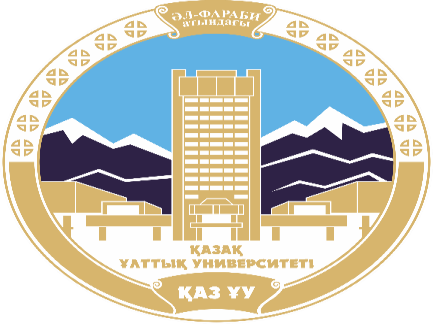